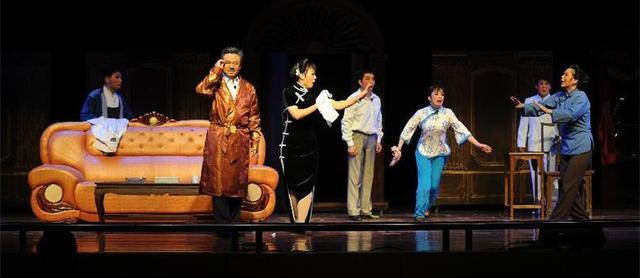 《雷雨》
                     ——曹禺
一、戏剧常识
（一）定义:
戏剧是一种综合性舞台艺术；它是借助文学、音乐、舞蹈、美术等艺术手段  塑造舞台艺术形象，揭示社会矛盾，反映社会生活。
（二）分类
按照不同的标准，戏剧可以分为不同种类:
按艺术形式和表现手法分为话剧(如《雷雨》)、歌剧(如《白毛女》)、舞剧(如《丝路花雨》);
按剧情繁简和结构分为独幕剧（《等待戈多》）、多幕剧(如《雷雨》);
按题材所反映的时代分为历史剧(如《屈原》）、现代剧(如《雷雨》);
按矛盾冲突的性质分为悲剧(如《屈原》）、喜剧(如《威尼斯商人》)、正剧(如《白毛女》)。
（三）要素
戏剧是一种综合艺术，涉及的要素有四点:
1）文学要素:即剧本。尤其是戏剧中的矛盾冲突和戏剧语言。
2）音乐要素:包括戏曲、歌剧中的唱腔、曲子;还包括音乐伴奏和音响效果。
3)美术要素:包括舞台美术设计、布景、灯光。
4)舞蹈要素:包括演员的形体动作和舞蹈设计。
（四）特点
戏剧是由演员在舞台上表演的艺术，因而它要受舞台的制约，要适合演出的需要。这就决定了它的一- 些特征:
第一，更典型、更集中地表现社会生活的冲突和斗争。
第二，故事情节发生的时间和地点往往很集中，登场人物也有一定数量的限制。
第三，人物性格和故事情节主要是通过登场人物的语言来表现。
第四，故事情节的发展往往分幕分场。
（五）相关概念
冲突:是矛盾斗争的一种表现形式。主要通过人与人之间的冲突表现阶级之间和阶级思想的矛盾冲突，有些冲突也表现为先进与落后、进步与保守的矛盾冲突。戏剧冲突应比生活矛盾更强烈，更典型，更集中，更富于戏剧性。

台词:是剧中人物的语言。它是性格化的，是富有动作性的，即人物的语言是是同他的行动联系在一起的。台词的表现形式有对话、独白、旁白(登场人物离开其他人物而向观众说话)、内白(在后台说话)、潜台词(登场人物没说出来的语言，而是用表情表现出来的言外之意)等等。
（五）相关概念
幕和场:幕，即拉开舞台大幕一次，一幕就是戏剧一个较完整的段落。场，即拉开舞台二道幕一- 次，它是戏剧中较小的段落。

舞台说明:是帮助导演和演员掌握剧情，为演出提示的-些注意之点的有关说明的叙述和描写的语言。说明的内容有关于时间、地点、人物、布景的，有关于登场人物的动作、表情的，有关于登场人物上场、下场的，有关于“效果”的，有关于开幕、闭幕的等等。
戏剧三大要素
激烈的矛盾冲突、
个性化的语言、
舞台说明（关于时间、地点、人物、布景的，有关于登场人物的动作、表情的，有关于登场人物上场、下场的，有关于"效果"的，有关于开幕、闭幕的等等）。
二、作者介绍
曹禺（1910－1996），原名万家宝，原籍为湖北潜江，现代著名剧作家。其作品有《雷雨》《日出》《北京人》《原野》《明朗的天》《胆剑篇》《王昭君》等。《雷雨》《日出》是他的代表作。

作者出生于天津一个没落的封建家庭，父亲万德尊曾任镇守使、都统和黎元洪总统秘书。曹禺生母早逝，继母酷爱戏剧，常携曹禺观看戏曲和文明戏。曹禺没上过小学，延师在家，诵经读史，但常偷看《红楼梦》、《水浒》、《西厢记》等书。自幼曾广泛阅读中国古代文学作品，尤其喜爱唐传奇、元代戏曲和明清小说，并有机会接触与欣赏中国民族传统戏曲，如京剧、昆曲、河北梆子、唐山落子等。
1922年在南开中学读书时，阅读了大量"五四"以来国内的优秀作品和外国文学、戏剧作品，并参加了北方最早的业余戏剧团体之一的"南开新剧团"，演出过易卜生、莫里哀、丁西林等作家的作品。
1928年曹禺升入南开大学政治学系。
1929年转入清华大学西洋文学系。但他大部分时间是在图书馆和书库里，贪婪地研读着世界名著，特别是莎士比亚、契诃夫、易卜生等人的剧作。同时他也时常和朋友去广和楼欣赏京戏名家的表演，到天桥去听曲艺。
但他大部分时间是在图书馆和书库里，贪婪地研读着世界名著，特别是莎士比亚、契诃夫、易卜生等人的剧作。同时他也时常和朋友去广和楼欣赏京戏名家的表演，到天桥去听曲艺。曹禺还涉猎了东西方的一些哲学著作。他"读老子、读佛、读圣经"，赞美柏拉图的"神奇的理想国"。"同情叔本华对生活深沉的忧郁",也热爱过"尼采丰盛的生命力与超人的思想"，而"所罗门的智慧"、"耶稣对人类所寄予的真诚热爱"，都曾使他"仰叹"、"折服"。但是，他是作为一个艺术家被这些先哲们的精神所感动，却没有成为任何一种哲学思想的俘虏。他感到"这个社会非改变不可"，于是想"搜寻出一条大道"来解决他所感到的中国社会的"严重问题"。但是读了这些哲学著作之后，答案仍"苦思不得"。而他那种执着地、热诚地求索精神，却熔铸在他早期的创作里，增强了作品的思想内涵和感染力。
1933年在清华大学读四年级时，完成了他的处女作多幕话剧《雷雨》，以其深刻的思想内容和卓越的艺术技巧第一次显示了他的艺术才华，引起了戏剧界的震动。
南开中学时
文革后
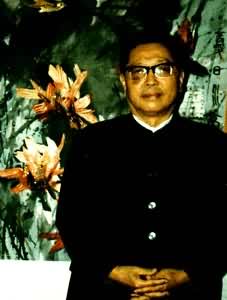 青年时
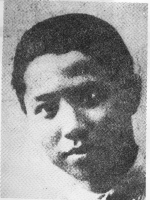 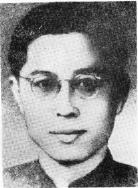 在重庆
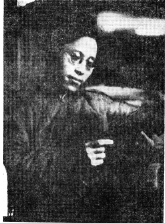 在写作
晚年时
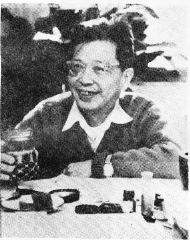 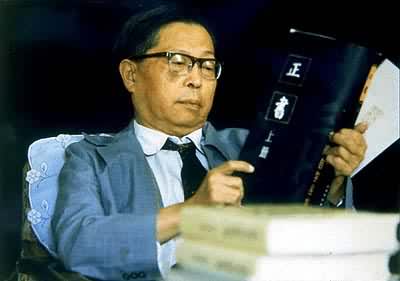 三、内容简介
这部剧作在两个场景、剧中情节发展不到二十四小时内，集中展开了周鲁两家三十年的恩怨情仇。三十年前，当周朴园还是一个涉世未深的青年时，他爱上了女佣梅妈的女儿侍萍，并与她有了两个儿子。但后来为了给他娶一位门当户对的小姐，周家逼得侍萍抱着刚出生不久的儿子大海投河自尽。侍萍母子侥幸被人救起后，侍萍带着二儿子流落他乡，靠做佣人为生，而大儿子周萍被周家留下。侍萍后又嫁与鲁贵并与之生女四凤。周朴园所娶的那位小姐没有为周家生儿育女便去世，周又娶蘩漪，并与之生子周冲。在周朴园
封建家长的专制意志下，蘩漪过着枯寂的生活。周经营矿山等现代产业，常年在外，蘩漪便有机会接近周的大儿子周萍，并与之私通。周萍既慑于父亲的威严，又耻于这种乱伦关系，对蘩漪逐渐疏远，并移情于使女四凤。与此同时，周冲也向四凤求爱。蘩漪得知周萍变心后，说服周萍未果。周萍为了摆脱蘩漪，打算离家到父亲的矿上去。蘩漪找来四凤之母侍萍，要求她将女儿带走。侍萍来到周家，急于把四凤领走，以免重蹈自己当年之覆辙，但又与周朴园不期而遇。此时大海正在周家矿上做工。在作为罢工代表来与周朴
园交涉的过程中，与周萍发生争执，结果遭周萍率众殴打。鲁家一家人回到家中，四凤还在思念周萍。夜晚，周萍跳窗进鲁家与四凤幽会，蘩漪则跟踪而至，将窗户关死。大海把周萍赶出，四凤出走。雷电交加之夜，两家人又聚集于周家客厅。周朴园以沉痛的口吻宣布了真相，并令周萍去认母认弟。此时周萍意识到了四凤是自己的妹妹，大海是自己的亲弟弟。四凤羞愧难当，逃出客厅，触电而死，周冲出来寻找四凤也触电而死，周萍开枪自杀，大海出走，侍萍和蘩漪经受不住打击而疯，周朴园则一个人在悲痛中深深忏悔。
旧情人
周朴园
鲁侍萍
父子
子母
周     萍
父子
弟兄
人物关系一览表
夫妻
母子
情人
 后母子
父  子
夫   妻
鲁大海
蘩    漪
异父兄妹
情 人
母  女
母子
后父子
主仆情敌
异父兄妹
四     凤
鲁     贵
周     冲
异父母兄妹
单相思
父女
三一律，是西方戏剧结构理论之一，规定剧本创作必须遵守时间、地点和行动的一致，即情节服从于一个主题，时间不能超过一天，必须只有一个地点。一个地点：故事发生在20年代的天津某煤矿公司董事长周朴园家一个时间：《雷雨》的故事发生在24小时内，情节以早晨到傍晚再到深夜这一时间线索的变化向前发展
四、整体感知
1、快速浏览文本，理清故事情节。思考：《雷雨》第二幕中出场的人物主要有哪几位？他们之间的关系怎样？
这一幕出场人物主要有周朴园、鲁侍萍、鲁大海和周萍。这四个人原本是一家，分别为夫妻、父（母）子、兄弟的关系。但30年后，他们之间的关系变得十分复杂，已超出了家庭、血缘的意义，表现为以周朴园为代表的资本家与以鲁侍萍为代表的下层人民之间的矛盾冲突，以及以周朴园为代表的资本家与以鲁大海为代表的工人之间的尖锐的阶级冲突。
2、本课一共节选了两场戏，用小标题的形式概括两部分内容。（分析剧本的情节结构，一般都以场面为基本单位，划分场面的依据，一般是主要人物的上下场或主要场景的转换。）
1、昔日情人，意外重逢（梅周）
2、父子成仇，亲人难认（鲁周）
五、研读文本
1、戏剧开头的“舞台说明”的作用是什么？
第一场
这段“舞台说明”交代了故事发生的时间和舞台气氛。这种气氛同剧情紧密配合，烘托了人物的烦躁、郁闷不安的情绪，预示着一场雷雨的到来。不仅为完整地塑造人物服务，而且感染了读者或观众，也随之产生一种压抑感。
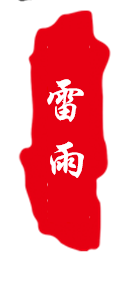 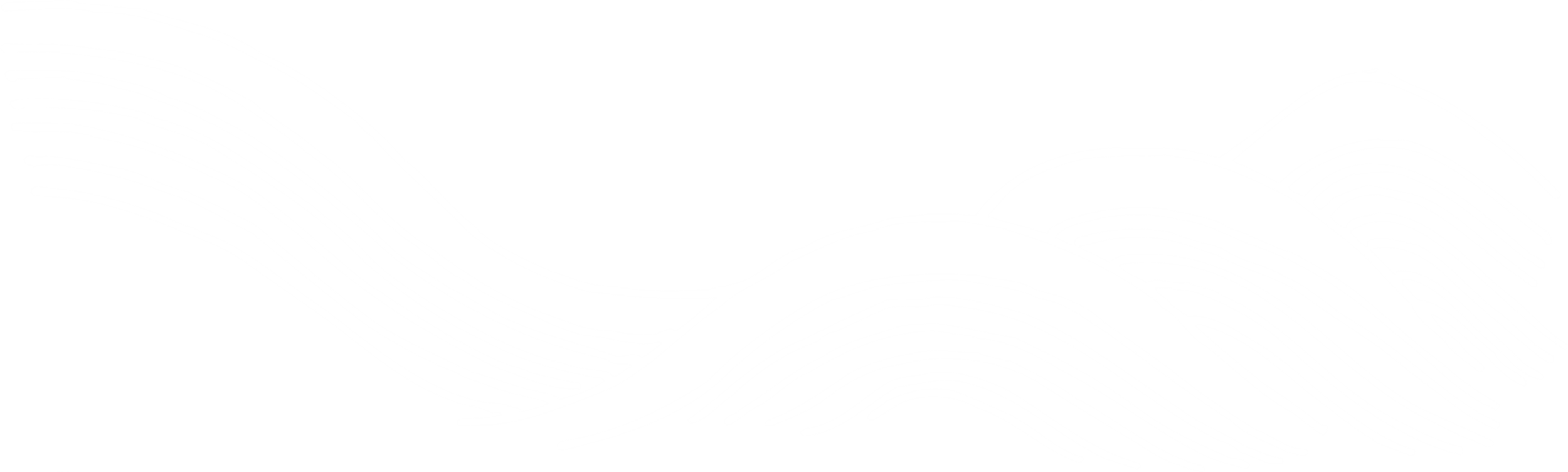 2、语言鉴赏---------（话剧的对白、独白）个性化、动作化、潜台词 
（一）个性化
形象性格、身份、经历
侍萍（悲愤）命，不公平的命指使我来的

1、人生经历——侍萍是生活在社会底层，被周朴园抛弃，当命运再一次安排她与周朴园相逢时，她的心已经千疮百孔了，所有的愤怒与不甘都已经被岁月消磨干净。这一句语言是对黑暗的不公平世道的诅咒和反抗，但又不得不屈服于命运的下层劳动人民的呐喊。
2、身份地位——出身低微，饱受生活的摧残。曾经周家女仆，现在某校女佣，相信命运，认为自己命苦，虽然认识到自己的遭遇很不公平,但却缺乏觉悟,所以把一切都归结到命运上去。
3、人物性格：
憎恨丑恶、控诉罪行：“指使”——看清剥削阶级的摧残而无处申诉，无力反抗强权，受封建制度的压迫和虐待。清醒但又软弱：看清仇恨、残暴但又无奈。
第一场
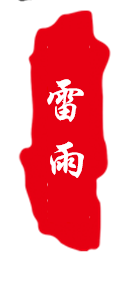 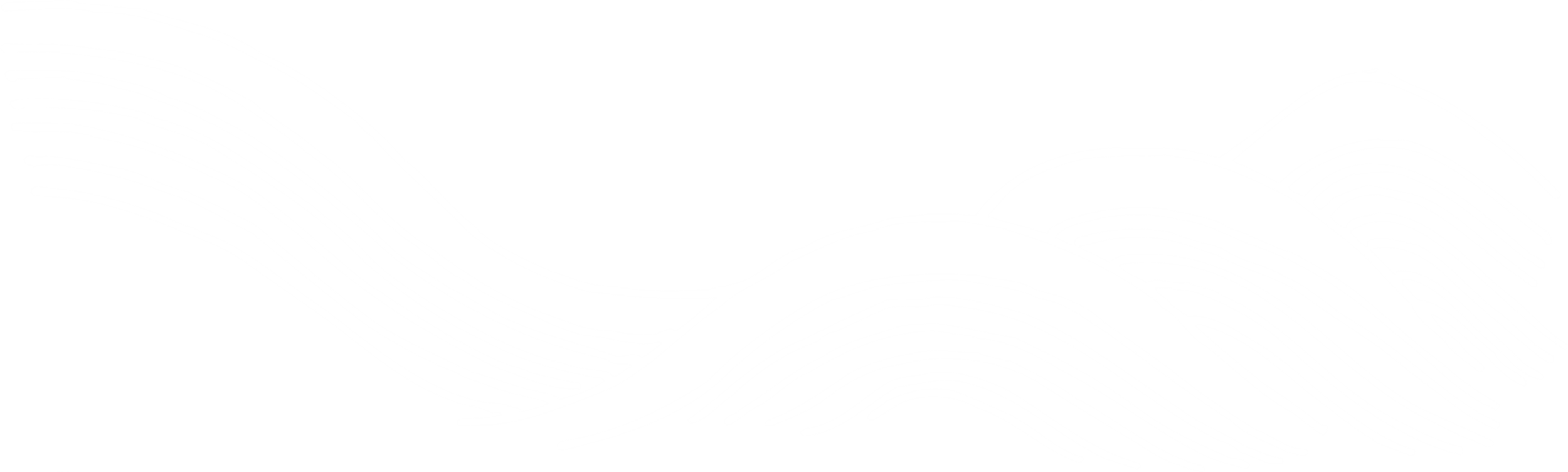 （二）动作化
1、它可以和手势、表情、形体动作（舞台说明）结合在一起`。
2、戏剧中语言的动作性还以语言为基础使对话双方产生心理活动的变化，人物由内而外自然而然地做出反应（即动作），从而使戏剧能够把各种矛盾冲突直观再现于舞台，令观众身临其境。
作用：展现人物情感与心理，提出人物形象
第一场
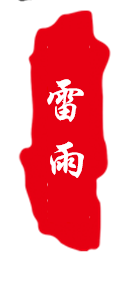 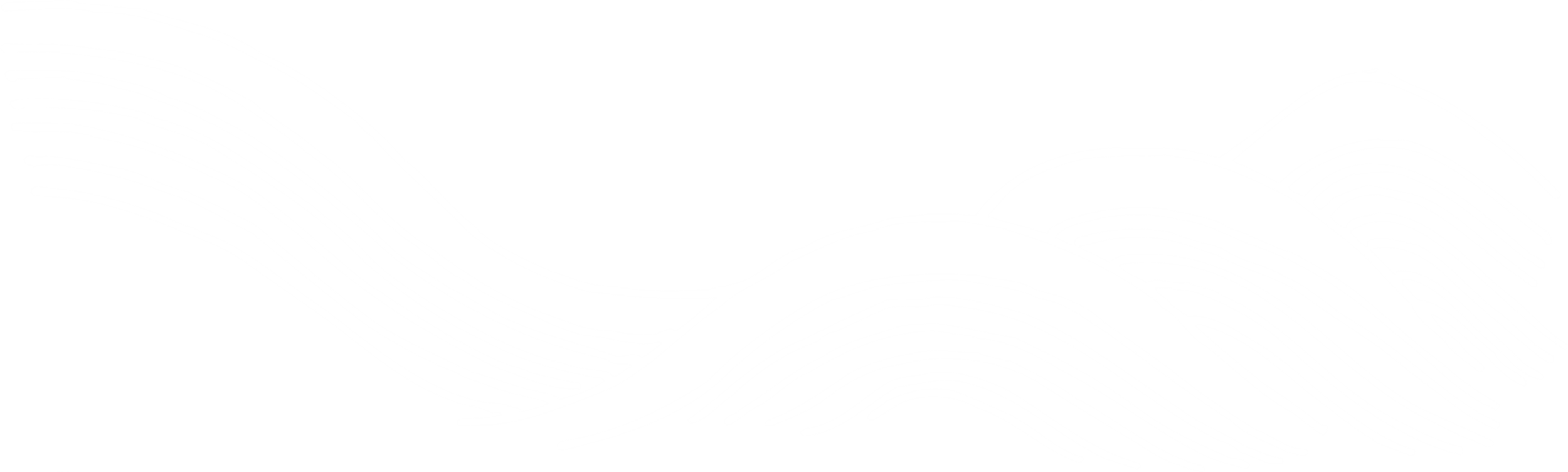 （三）潜台词
作用：表达丰富芙蓉内心，传达多种信息

（鲁贵知道了繁漪与周萍的不伦之恋，来找繁漪）
   繁漪（略惊）你来做什么？
鲁贵（假笑）给您请安来了。我在门口等了半天了
繁漪（镇静）哦，你刚才在门口？
鲁贵（倨傲地）我要见老爷
答案：①这是一个借口，其实在威胁
②体现鲁贵贪婪刁诈的性格
（四）朗读的要求
轻重 
停顿连续
语速快慢
声调抑扬

  先看第一部分（到“我姓鲁，老爷）哪个词出现频率最高？
找出几个？一起分析、读，品鉴语言魅力。
再看：P28（汗涔涔）哦。（感情浓烈，为什么不用叹号？）
（五）周朴园回忆时，展示的是温情的、忠贞的，听说活着时，初步表现出惊慌多疑、虚伪。那么，活着的鲁侍萍站在面前，他如何？
 活动：周鲁相认，学生找出最能体现周朴园性格、情感的一句话，加以分析。
周朴园知道站在面前的正是30多年前被自己赶出家门的侍萍时，为什么会惊恐万状呢？
第一场
因为他意识到侍萍的出现，将威胁到他的名誉、地位、家庭，他以前的种种罪恶将昭然于天下，所以他立即感到“惊愕”“惶恐”。他以为搬了家，离开了无锡，从前的罪恶无人知道，可侍萍的突然出现，却给他精神上以沉重打击，他表现出的惊恐万状正是他内心虚伪的表现。
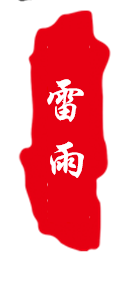 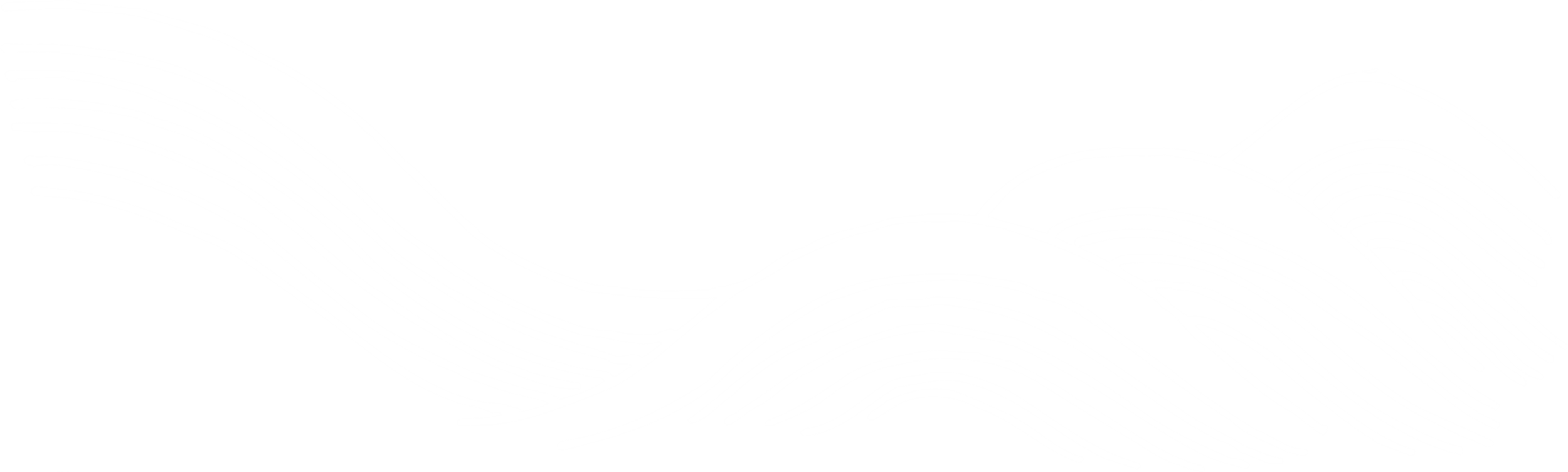 8、周朴园对侍萍的怀念中到底有几份真情？
第一场
说明周朴园没忘旧情，多少年来一直在“纪念”着她。周朴园的感情很复杂，他确实曾对温柔美丽的鲁侍萍动过情，但他对欺辱鲁侍萍的行径必须掩饰，因为在他看来，同“下人”有一些什么是有损门第的。到了晚年，身边的妻子繁漪很不驯服，儿子也对他敬而远之，他时时感到家庭生活不如意，感到寂寞孤独，因此怀念鲁侍萍，借以弥补他灵魂的空
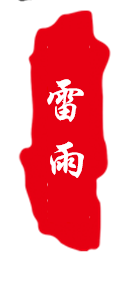 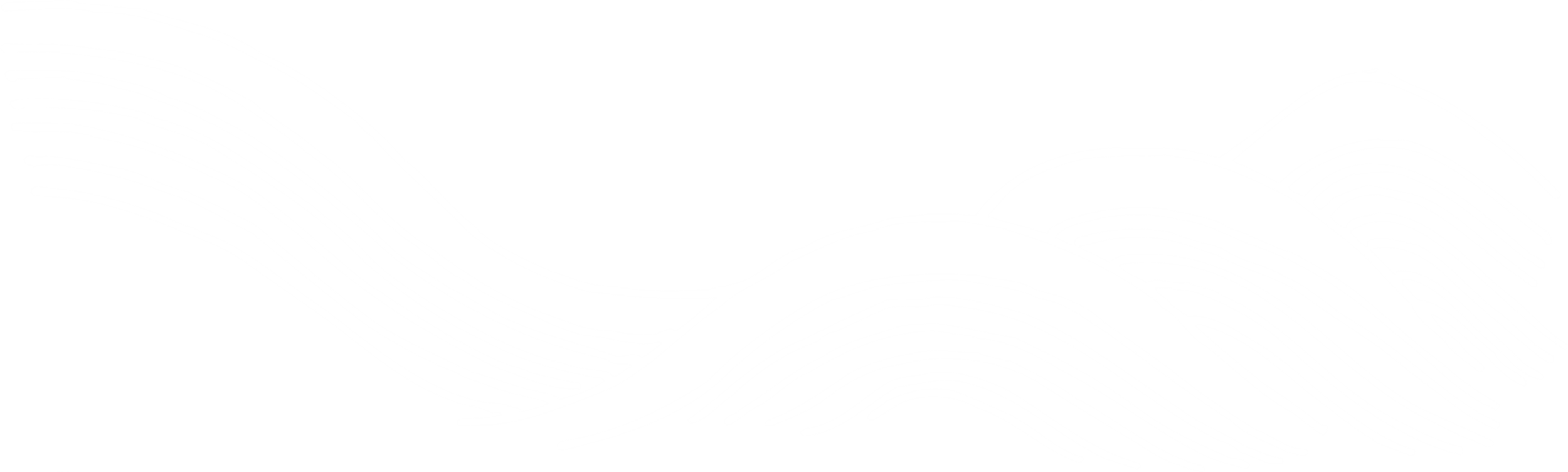 虚，使精神得到解脱。其实，他的怀念是廉价的，是十分自私的。因此，当他知道鲁侍萍就是眼前的鲁妈，就立即声色俱变，以至于最后凶相毕露，辞退四凤和鲁贵，开除鲁大海，并声称“以后鲁家的人永远不许再到周家来。”他对鲁侍萍的欺辱、摧残，他对鲁侍萍的忽冷忽热、软硬兼施，充分显露了他的残忍、自私、冷酷、虚伪，是一个地地道道的伪君子。
第一场
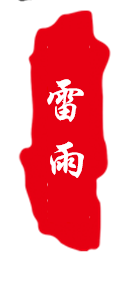 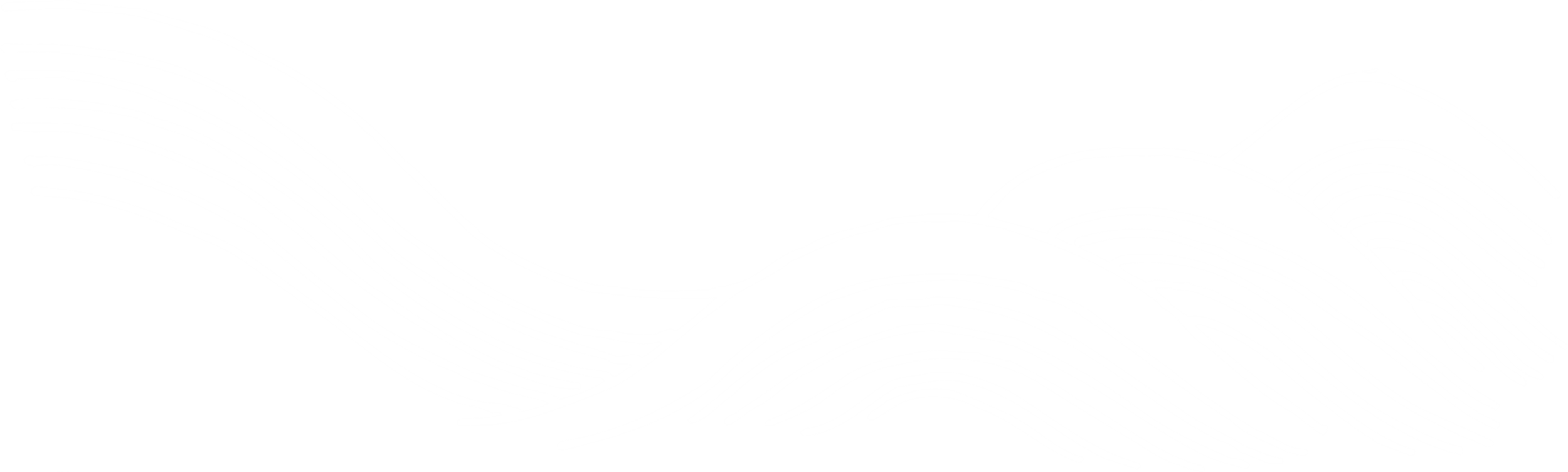 周朴园对亲生儿子鲁大海的态度怎样？（分角色朗读）
第二场
依然摆出资本家对待工人的冷酷的面孔和傲慢态度。他明知故问鲁大海“叫什么名字”“有什么事”，继续教训鲁大海：“只凭意气是不能交涉事情的”，讽刺、挖苦、嘲笑鲁大海说“傻小子，没有经验只会胡喊是不成的”，以显示他的傲慢、居高临下、冷漠、老谋深算。之后又果断、残忍、地将儿子开除。对工人阶级狠毒，实行残酷剥削和压迫。
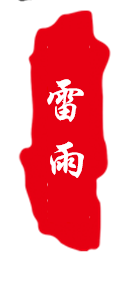 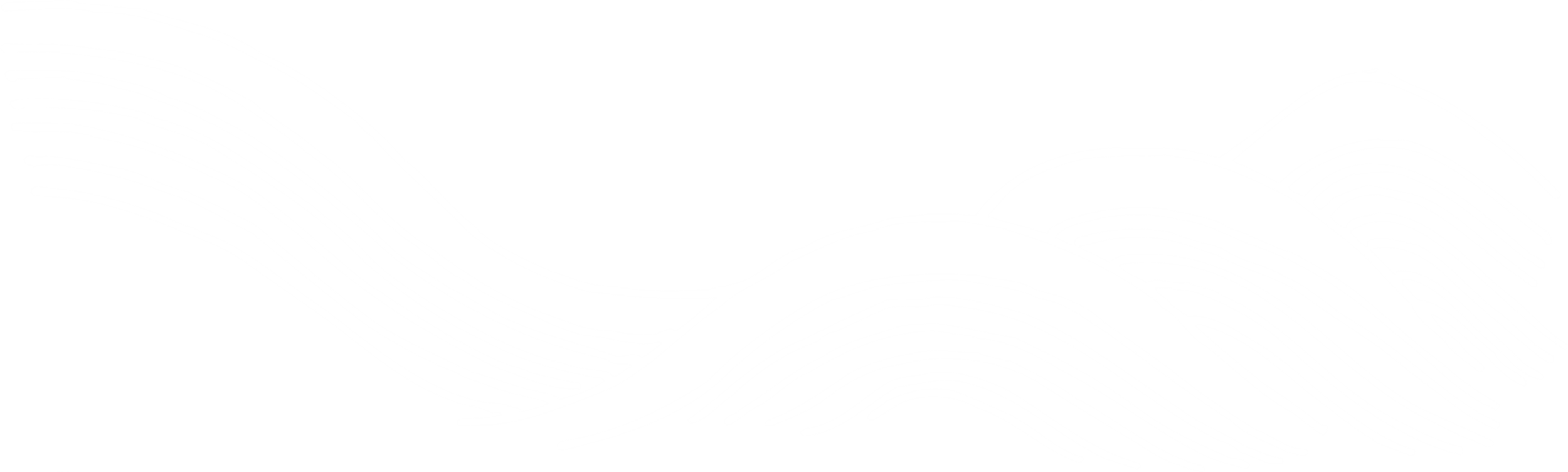 周鲁两家的矛盾冲突的根源是什么？
第二场
周朴园是带有浓厚封建性的资本家，鲁家母子是善良的下层劳动人民。他们之间阶级地位和思想意识的对立，使他们必然产生矛盾冲突。从整个戏剧来看，在错综复杂的矛盾冲突中，以周朴园为代表的资本家与以鲁侍萍为代表的下层劳动人民，资本家与工人之间的阶级冲突是最本质的冲突，这些矛盾的存在、发展，决定了其他矛盾的存在和发展。
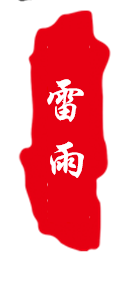 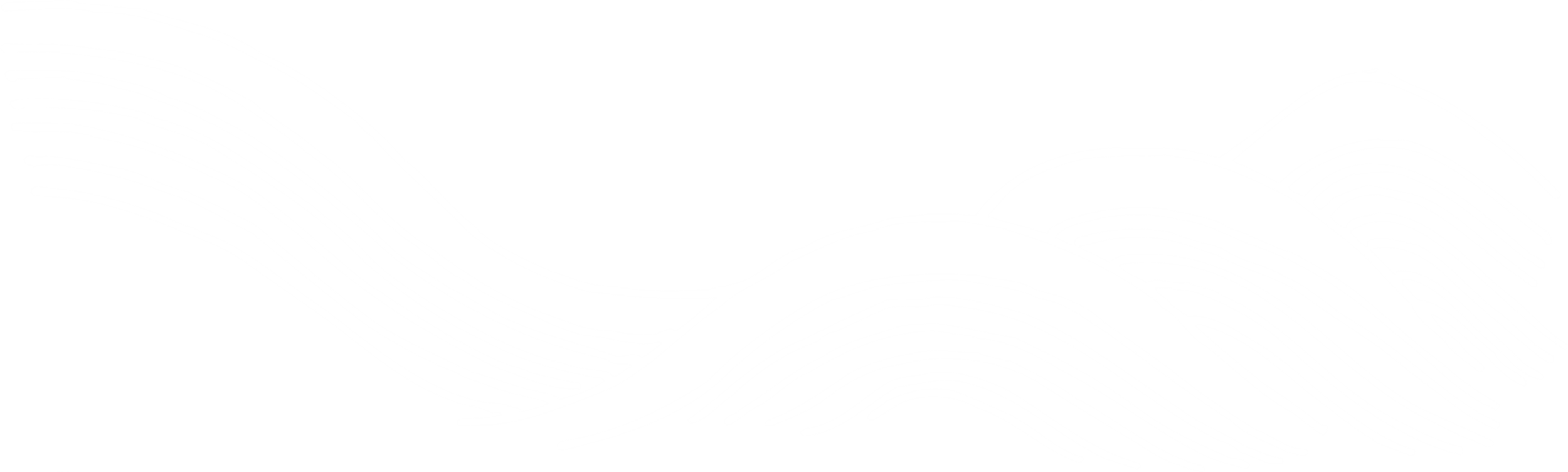 六、人物分析
周朴园
人物分析
对鲁侍萍始乱终弃，大年三十从家中赶走

故意淹死二千多小工，发昧心才

对鲁侍萍由“爱”到“赶”到“怀念”到“凶狠”
→
冷酷、残忍、自私
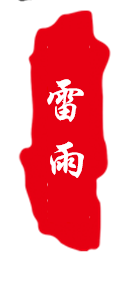 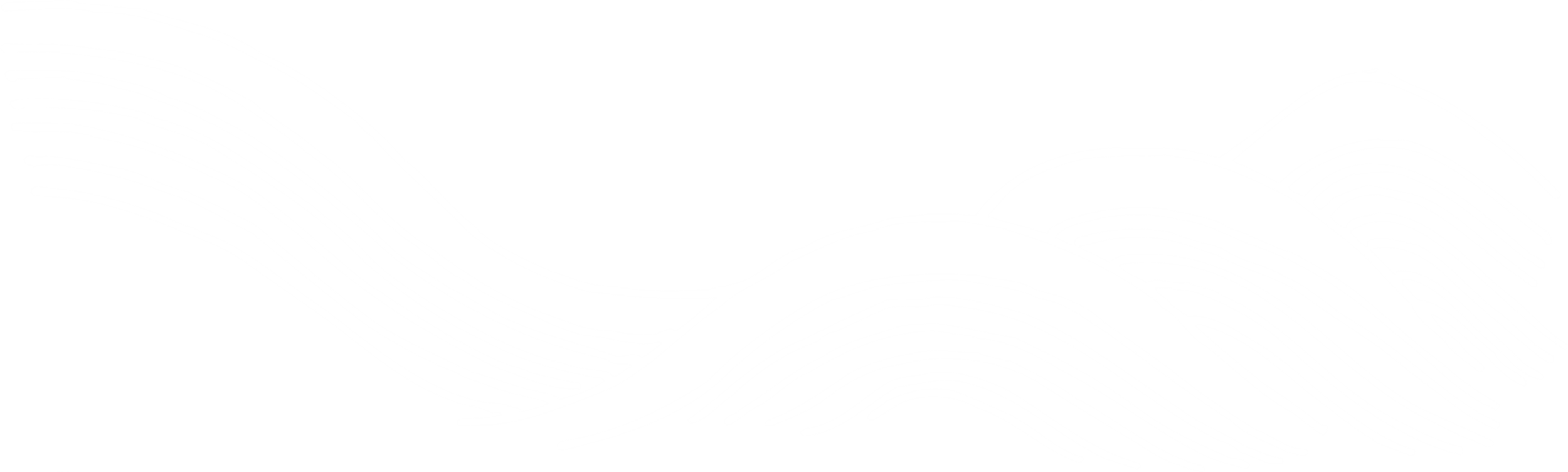 →
残忍、奸诈
→
虚伪、冷酷、自私
鲁侍萍
人物分析
来自乡下的温柔貌美贤惠的侍女
默默承受三十多年的悲惨
面对周朴园含血带泪地控诉三十年的悲惨遭遇
撕毁周朴园的支票
“命，是不公平的命叫我来的”
对周朴园的生日哄骗心软，不敢当众揭周朴园的底
心地善良、正直
→
→
刚强
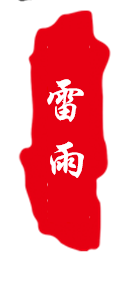 →
倔强
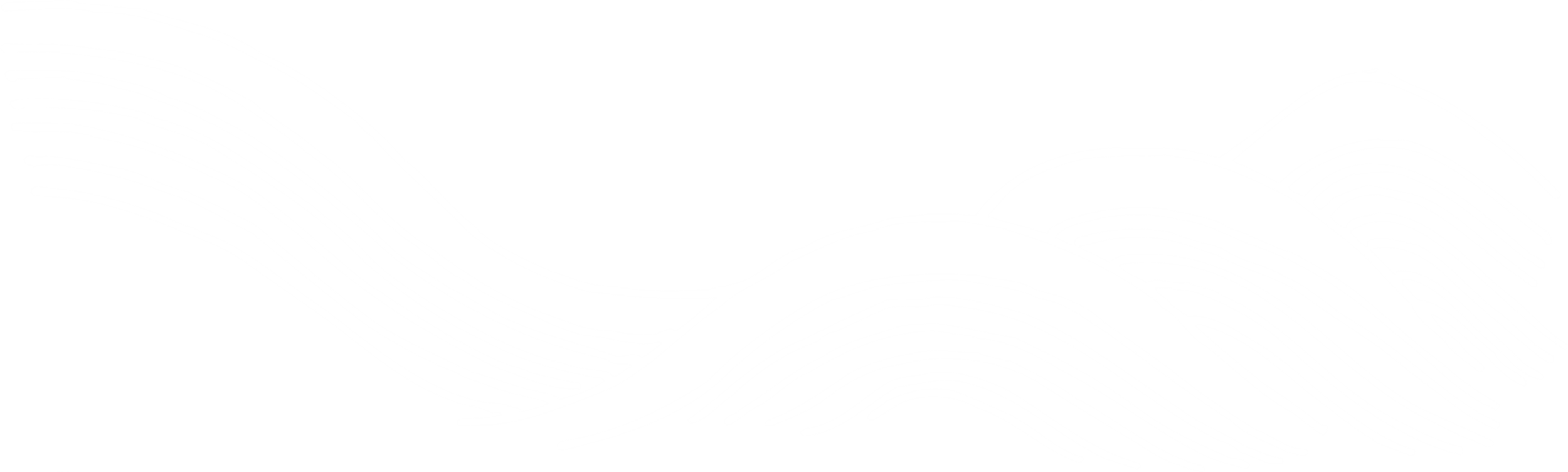 →
骨气和尊严
尚不知道造成自己悲惨命运的根本原因
→
→
斗争不坚决
鲁大海
人物分析
鲁大海与周朴园，从血缘上看，他们是父子；从阶级关系上看，他们是你死我活的敌人在同周朴园的斗争中表现出他是一个觉醒了的工人，代表广大工人群众面对面地同周朴园谈判，斗争。他义正辞严地揭穿周朴园软硬兼施镇压工人的罢工的阴谋，揭露他制造事故淹死两千三百个小工以发横财的罪恶。他坚定、勇敢、无私、求实。他对资本家有着清醒、透彻的认识，资本家的威胁、讹诈、利诱等卑鄙手段在他面前无计可施。他义无反顾地在反抗斗争的道路上走下去( 反抗精神、坚强不屈的性格) 。同时在斗争中又显出经验的不足、鲁莽等弱点。
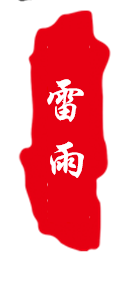 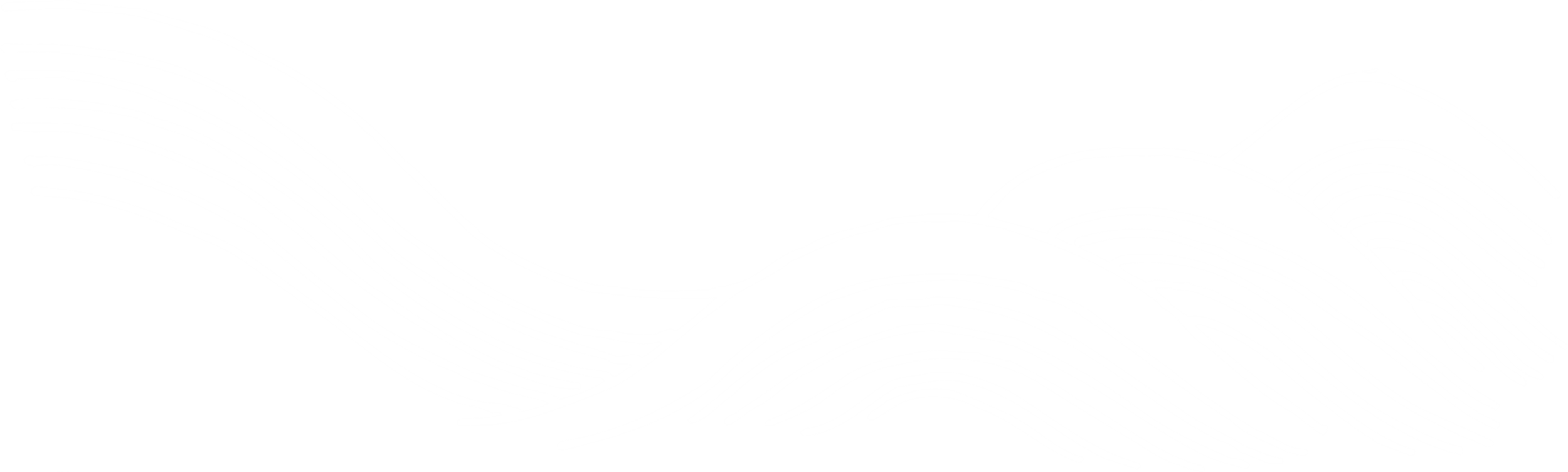 雷雨题目含义
参考答案：
1.整剧背景环境是雷雨前沉闷的环境，故事发生在即将下雷雨的午后，所有矛盾冲突都集中在雷雨发生时，如四凤被雷击死.
2.雷雨象征人物内心的不平静。象征渴求自由，冲决罗网的迫切心情
3.雷雨前的沉闷象征当时压抑的社会。以象征的手法告诉人们：在半殖民地半封建社会沉闷的空气里，一场变革中国现实的大雷雨即将来临。
鲁迅先生说：“悲剧是把人生有价值的毁灭给人看。”《雷雨》毁灭的有价值的东西是什么呢？
A社会悲剧——封建的社会之下的封建大家庭
B命运悲剧（宿命）：是在命运的困顿中苦苦挣扎而又难逃摧残和拷打的人性——逃避罪恶却更深的走进罪恶
《俄狄浦斯》简介
忒拜国王生了儿子---俄狄浦斯。但神谕“将被儿子所杀”，他把刚出生的婴儿抛到荒山中，但婴儿被牧羊人解救下来，随后俄狄浦斯成为忒拜邻国——科任托斯国没有子嗣的国王的养子。在王宫中被当作亲生儿子抚养成人、并被定为王位继承人。
俄狄浦斯长大后，因神谕说他会弑父娶母，不知科林斯国王与王后并非其亲生父母的俄狄浦斯为避免神谕成真，便离开科林斯并发誓永不再回来。
这时，在忒拜城内，为惩治国王的罪行，神后赫拉送来了狮身人面的女妖斯芬克斯，全城正陷入极度的恐慌之中。正像广为人知的那样，斯芬克斯要求过路人解答“早晨用四只脚走路，中午用两只脚走路，晚上用三只脚走路的动物是什么”的谜语。无人能解开谜语，她便吞食忒拜城的市民。
忒拜国王前往神庙忏悔，途中，与俄狄浦斯狭路相逢。因为狭窄的道路只能容纳一人通过，而两个人又互不认识对方，发生争斗，国王被杀死。当然他并不知道杀死的就是自己的父亲。
俄狄浦斯进入忒拜城之后，破解了斯芬克斯的谜语，谜语的答案就是人，早上=幼年（爬行），中午=青年（走路),傍晚=老年（用拐杖），使得女妖在羞愧中自尽。
拯救了忒拜城的俄狄浦斯受到人民的推崇被选为国王，按照习俗与失去了丈夫王后成婚，同时也应验了他将“弑父娶母”的神谕。
最后了解真相的王后羞愧地上吊自杀，而同样悲愤不已的俄狄浦斯，刺瞎了自己的眼睛，漂泊四方
C性格悲剧：集中体现在周朴园和繁漪——病态的畸形性格（周：恶与善、真诚与虚伪；繁漪：渴望自由、追求爱情，但又歇斯底里、自私与狠毒）